Alexei Mateevici, poezia„Limba noastră”prof. Cebotar Alina (Liceul Marșinți)
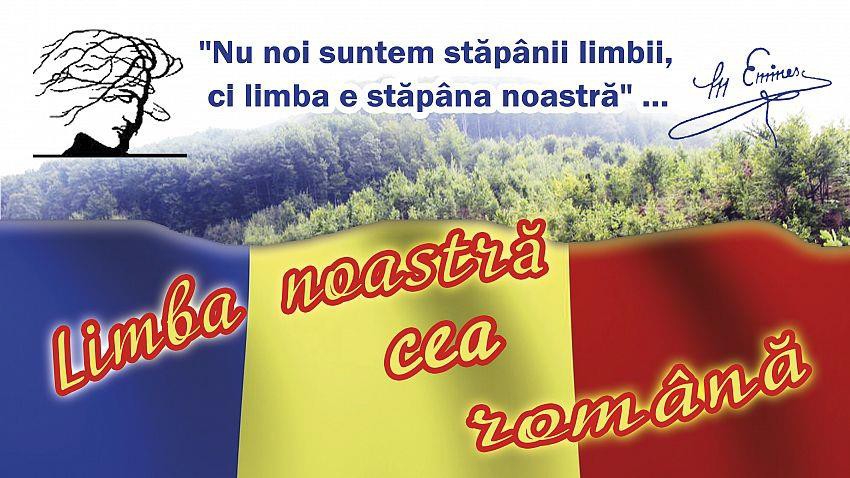 Mulţi poeţi ai neamului au cântat şi au omagiat limba română.
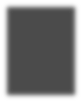 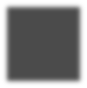 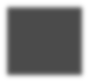 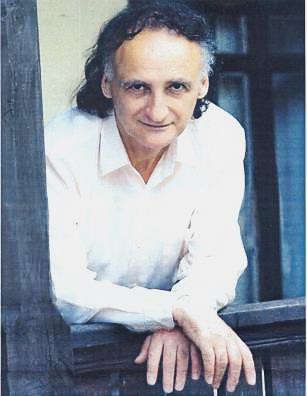 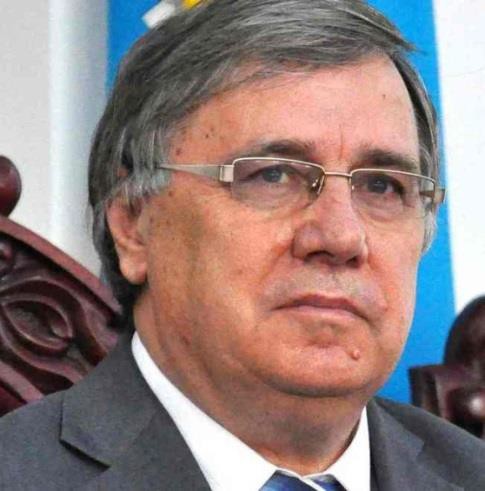 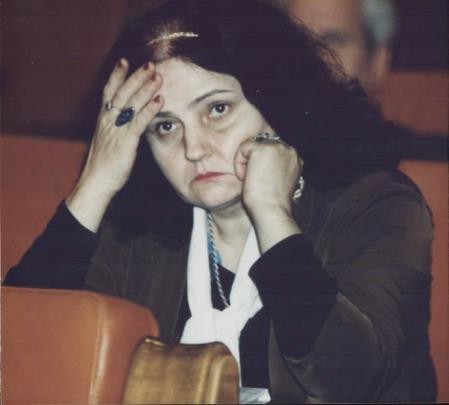 Gr. Vieru / versuri
N. Dabija
L. Lari
V. Romanciuc
A. Mateevici
D. Matcovschi
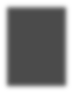 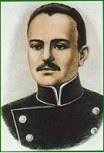 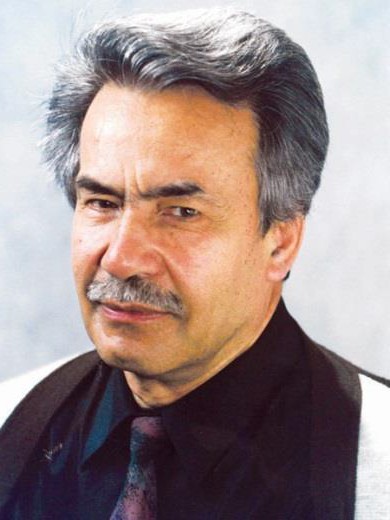 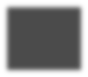 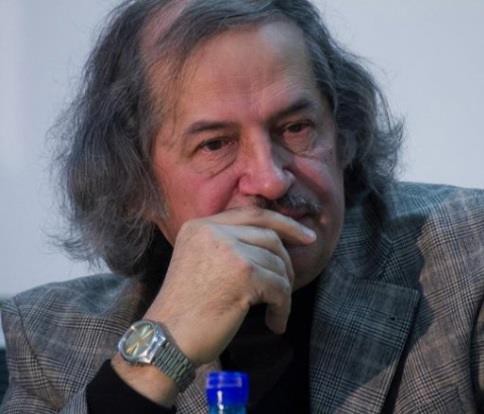 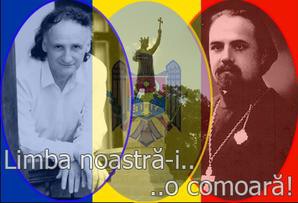 Alexei Mateevici s-a născut la Căinari, judeţul Tighina din Basarabia, la 16 martie 1888, în familia preotului Mihail Mateevici şi al Nadejdei, n.Neaga, descendenţi ei înşişi ai unor vechi familii preoţeşti.
A publicat începând cu anul 1910 poezii, nuvele, articole, în presa vremii.
Ca poet rămâne memorabil prin poezia Limba noastră	scrisă cu prilejul inaugurării cursurilor
pentru învăţători în iunie 1917, cu numai două luni înainte de moartea sa prematură. Opera sa poetică în totalitate abia dacă adună patruzeci şi trei de tiluri.
	Alexei Mateevici , „dacă ar fi trăit ar fi fost un mare poet”. O spune G. Călinescu
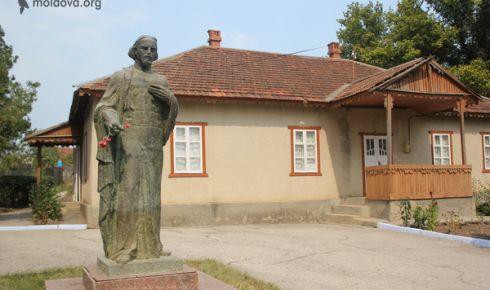 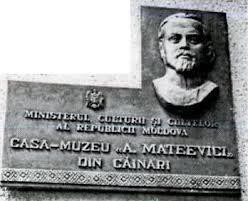 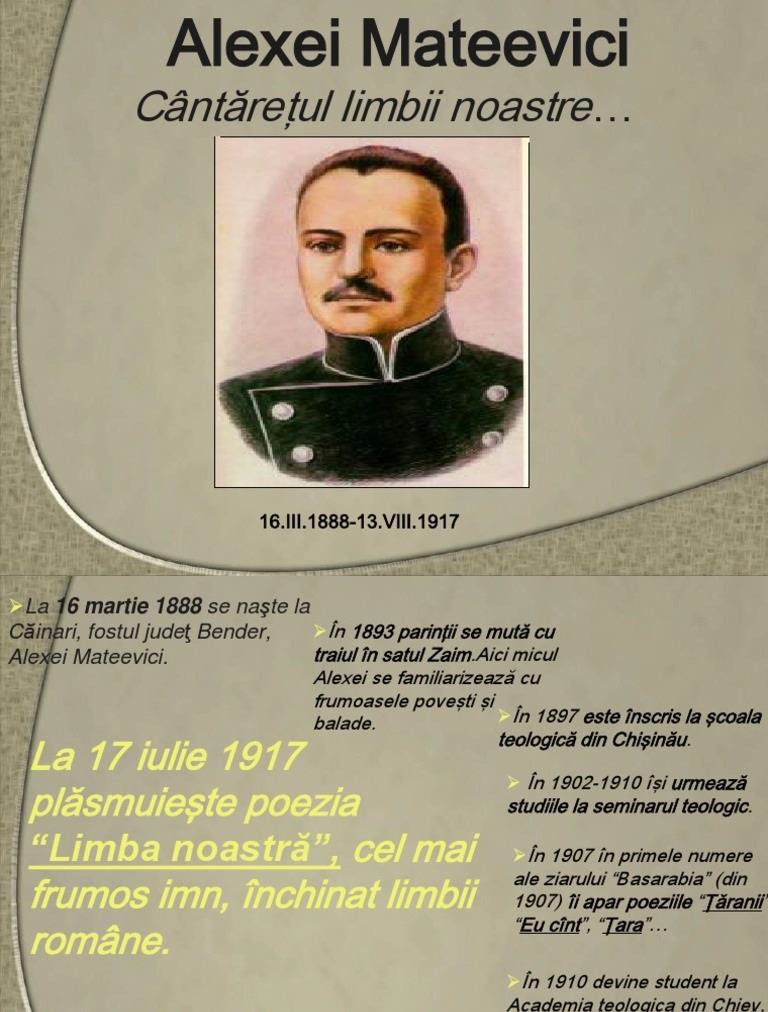 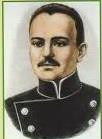 Lectura poeziei
Limba noastră

Limba noastra-i o comoară În adâncuri înfundată
Un șirag de piatră rară Pe moșie revărsată.

Limba noastră-i foc ce arde Într-un neam, ce fără veste
S-a trezit din somn de moarte
Ca viteazul din poveste.
Limba noastră-i numai cântec, Doina dorurilor noastre,
Roi de fulgere, ce spintec Nouri negri, zări albastre.

Limba noastră-i graiul pâinii, Când de vânt se mișcă vara; În rostirea ei batrânii
Cu sudori sfințit-au tara.

Limba noastra-i frunză verde, Zbuciumul din codrii veșnici, Nistrul lin, ce-n valuri pierde Ai luceferilor sfeșnici.
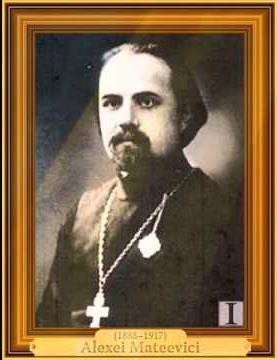 Poezia „Limba noastră”,
de Alexei Mateevici, a împlinit un secol.
Joc didactic
Spune	fără	a	zice
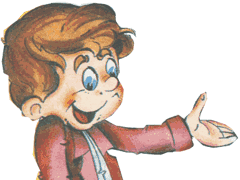 (fără cuvinte)

(Un elev citeşte în gând, transmite mesajul clasei	fără a pronunţa cuvinte, versuri despre limba română)
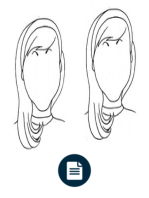 Cum ar fi lumea, dacă oamenii n-ar vorbi?
Ce le ajută oamenilor să se înşeleagă între ei?
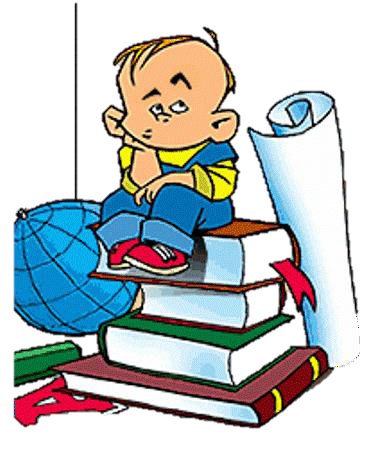 Joc didactic „Ghiduş – poliglot”
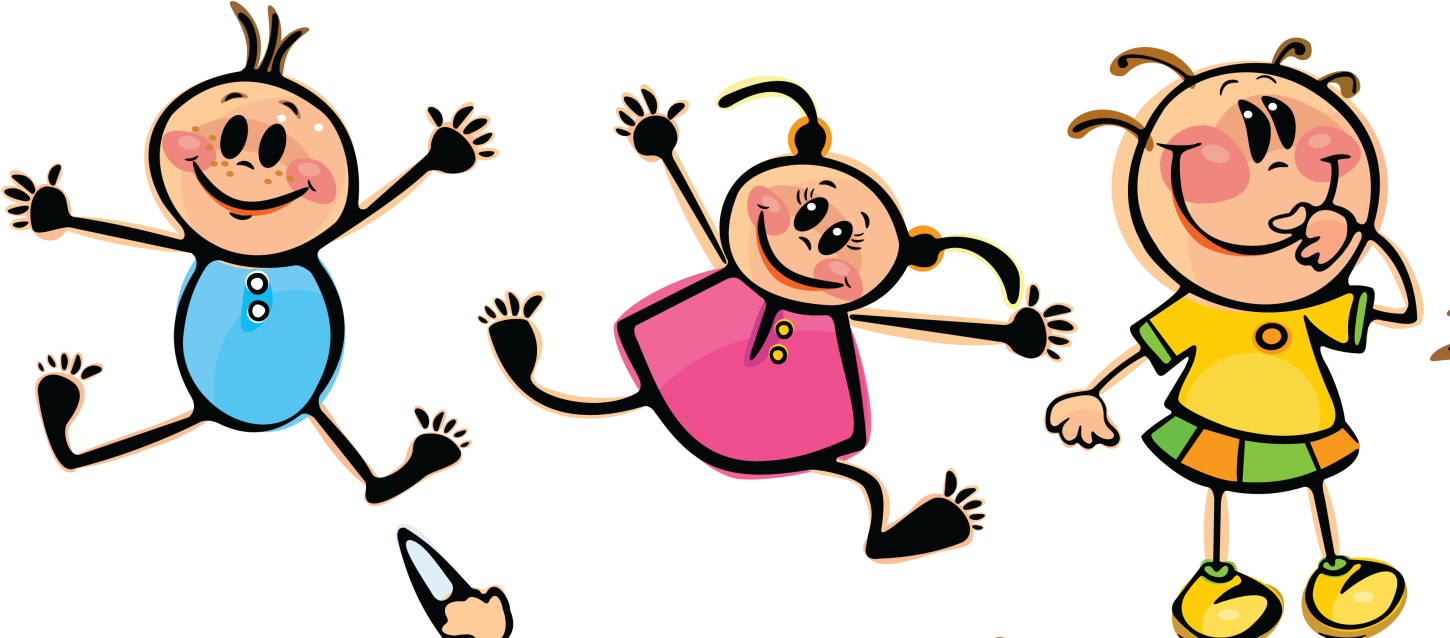 Joc didactic „Ghiduş -poliglot”
(drapele + salutul)
Hello! Engleză
Bună ziua!
Bonjour!
Buon giorno!
Добрий	……
În portugheză? …. În turcă? …..
- Cum te simţi atunci, când nu înţelegi limba în care se vorbeşte?
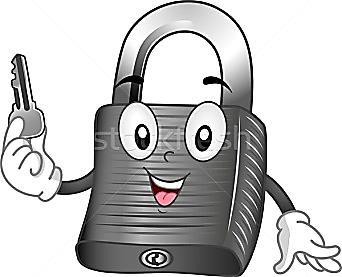 Cuvinte-cheie
Grai Vorbă Comunicare
Popor
limbă sfat imn stat
Formaţi perechi de cuvinte.
Formaţi triade sau enunţuri
cu cuvintele-cheie.
Continuă ideea, gândul…
Limba mea de-acasă e …..

…	(e română, e sfântă, e o comoară, e graiul mamei, e leagănul copilăriei…)
Limba noastră cea română
Grigore Vieru
Sărut vatra și-al	ei nume Care	veșnic ne adună, Vatra ce-a născut pe	lume Limba noastră cea română.
Limba Română
Limba română sunt eu! Am fost zămislit de părinţi În limba română.
Virgil Răzeşu
Prefață la Mateevici
Nicolae Dabija
Copile, -ţi las drept moştenire Această limbă fără moarte
şi plină de dumnezeire —
să-i duci lumina mai departe.

Tu limba ta s-o îndrăgeşti — găseasc-o unii cioturoasă — pe mama ta cum o iubeşti
nu de atâta că-i frumoasă.
Limba românească
Gheorghe Sion
Mult e	dulce şi	frumoasă Limba ce-o vorbim,
Altă	limbă–armonioasă Ca ea nu găsim.
Patria. Cuvântul
Vasile Romanciuc
În limba strămoșească înseamna un cuvânt Ce-nseamnă-n trupul țării o palmă de pământ. Fiind un trup și-un suflet,
un sânge și-o suflare, Țara îmi este limba, limba îmi este țara.
Ştiați că….
Limba în care vorbim se numeşte limba maternă?
Limba în care vorbeşte un popor se numeşte limbă de stat?
Comentaţi…
Patria începe de la graiul matern.
- De ce e necesar ca un popor să-şi menţină viu graiul?
Ce s-ar întâmpla, dacă ar dispărea o limbă din arealul Pământului?
Idei…
Ce trebuie să facem pentru a ne păstra graiul viu?
3 echipe propun idei.
Ştiaţi că…
Înaintea naşterii lui Iisus Hristos , pe Terra se vorbeau 12.000 de limbi, deci mai multe ca astăzi. În sec. 15 doar 9000, iar astăzi doar 7000 limbi. La fel ca o fiinţă
vie: se naşte, creşte, se dezvoltă, apoi moare. Ca atare, o limbă vorbită nu este veşnică. Unele sînt vorbite de puţini oameni, altele s-au extins la foarte mulţi vorbitori de pe glob.
Astăzi cele mai vorbite sunt:
chineza (2 mlrd. de locuitori),
engleza, datorită fostelor colonii, dar şi datorită superiorităţii ştiinţifice a tehnologiilor moderne din SUA,
arabă.
Lada cu Valori
Ce voi fi în viaţă, cine ştie? Vreau prieteni mulţi să am! Să fiu om de omenie
Cu respect de grai şi neam.